1
Unidad Especial
Regula Tu Barrio
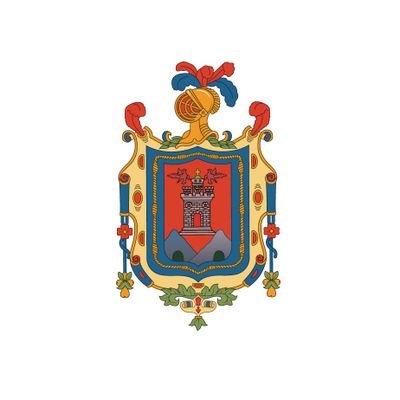 #RegulaTu Barrio
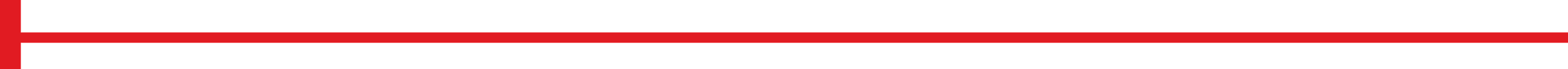 ASENTAMIENTO HUMANO DE HECHO Y CONSOLIDADO DE INTERÉS SOCIAL DENOMINADO : BARRIO “6  DE DICIEMBRE” A FAVOR DE SUS COOPROPIETARIOS
ADMINISTRACIÓN  ZONAL: EUGENIO ESPEJO -  PARROQUIA: KENNEDY
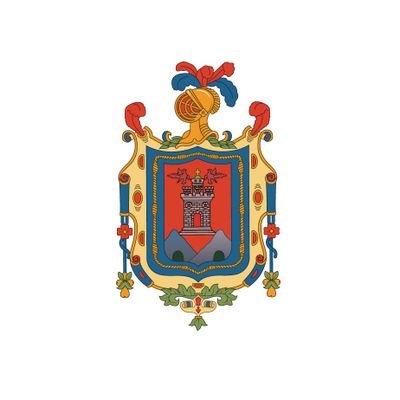 #RegulaTu Barrio
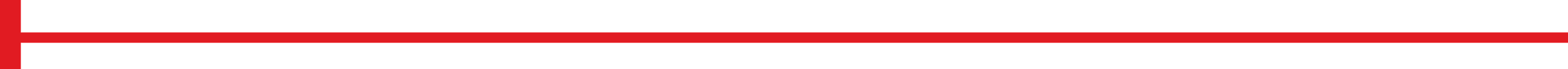 ASENTAMIENTO HUMANO DE HECHO Y CONSOLIDADO DE INTERES SOCIAL DENOMINADO BARRIO “6 DE DICIEMBRE”
ADMINISTRACIÓN  ZONAL: EUGENIO ESPEJO -  PARROQUIA: LA KENNEDY
INFORMACIÓN DEL ASENTAMIENTO:
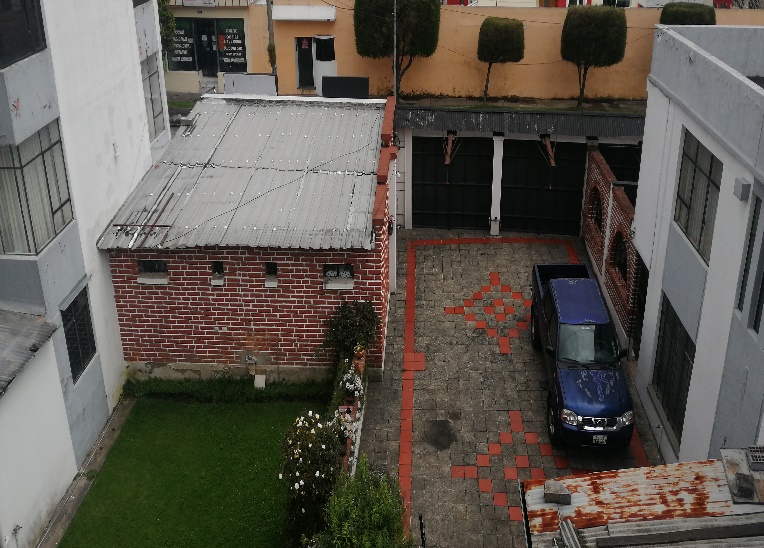 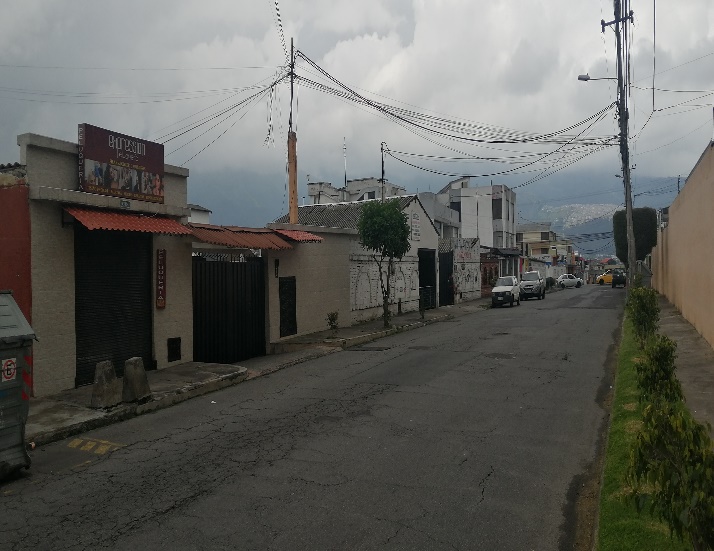 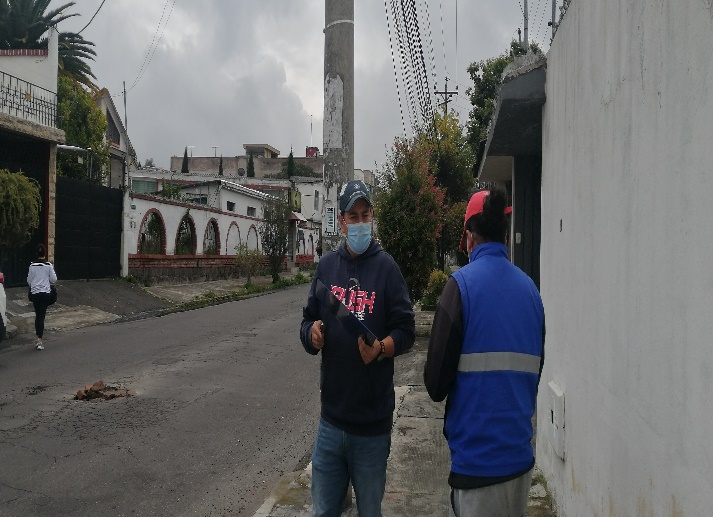 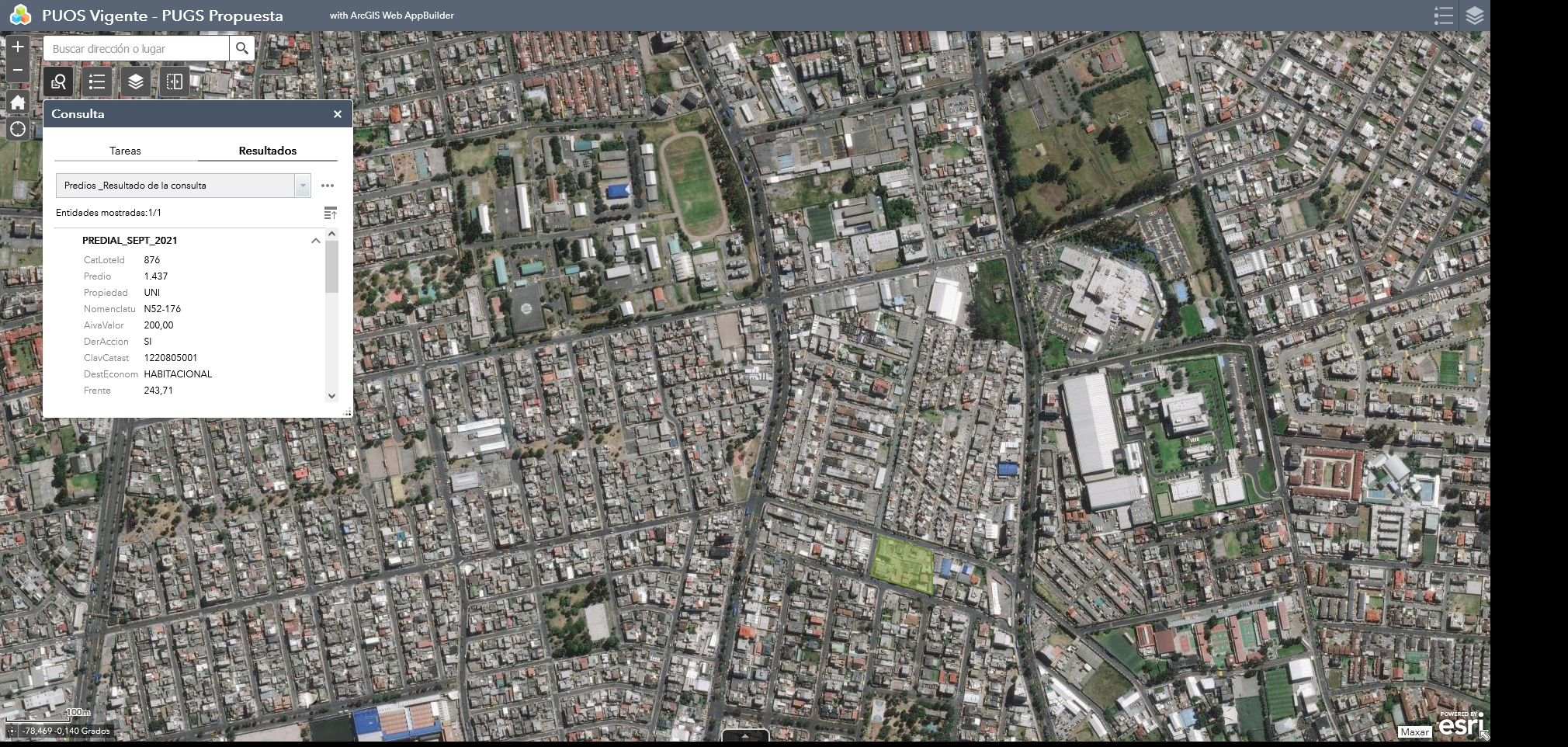 AHHyC 6 de Diciembre
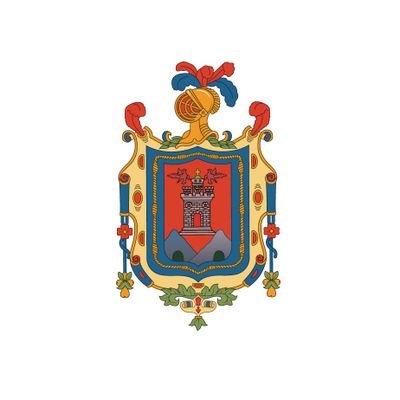 #RegulaTu Barrio
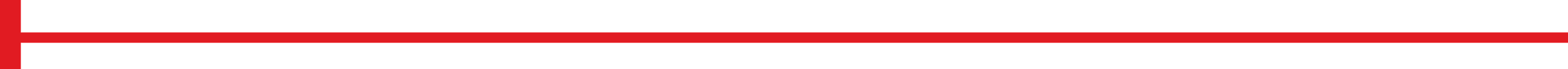 ASENTAMIENTO HUMANO DE HECHO Y CONSOLIDADO DE INTERES SOCIAL DENOMINADO BARRIO “6 DE DICIEMBRE”
ADMINISTRACIÓN  ZONAL: EUGENIO ESPEJO -  PARROQUIA: LA KENNEDY
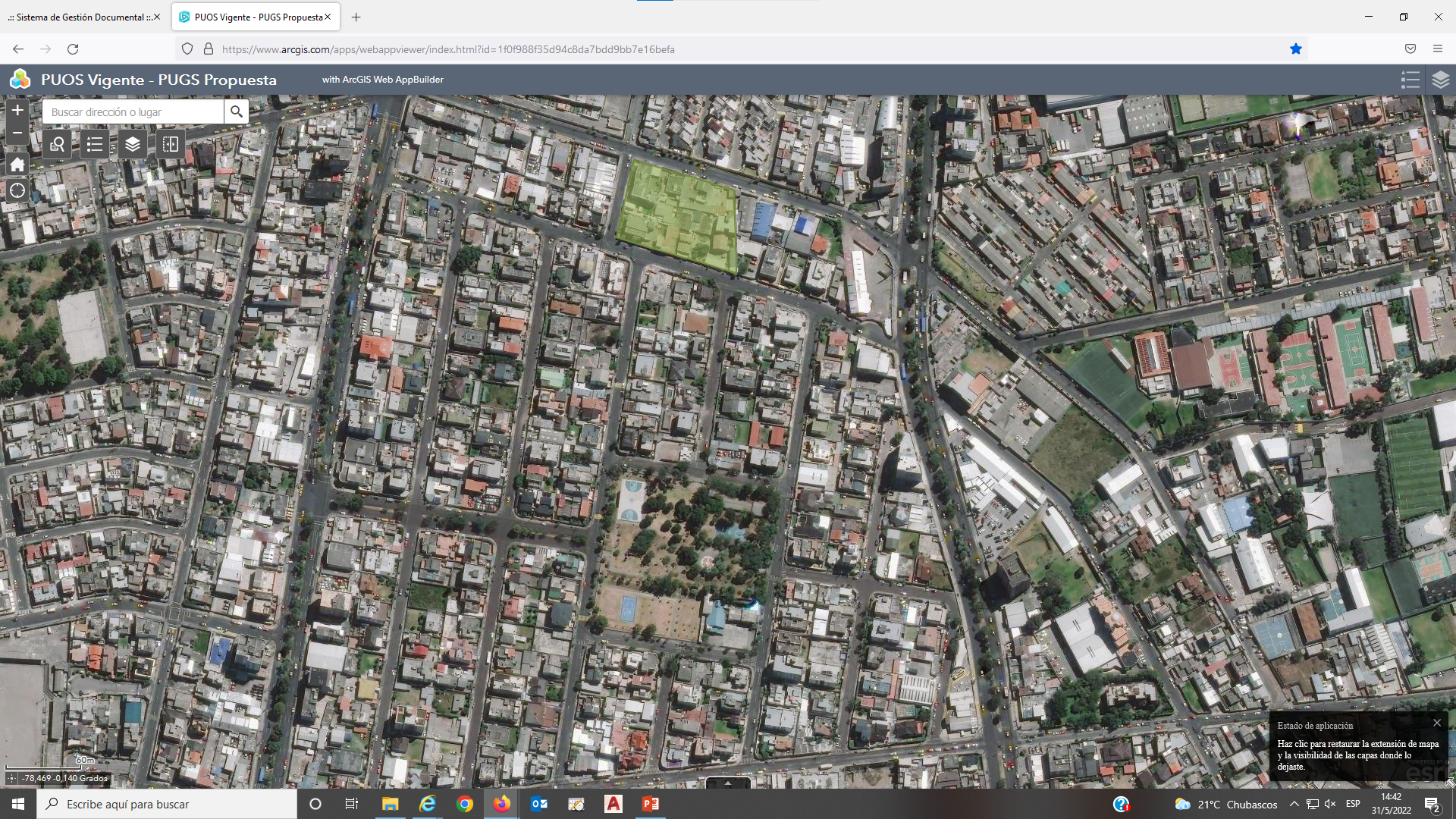 ÁREA VERDE
AHHYC 6 de DICEIMBRE
CALLE JUAN PROCEL
LEYENDA:
ÁREA VERDE A  200 M
DISTANCIA
ÁREA VERDE
CALLE PURUHANTA
SENDERO LA QUEBRADA
CALLE RIO CACHABI
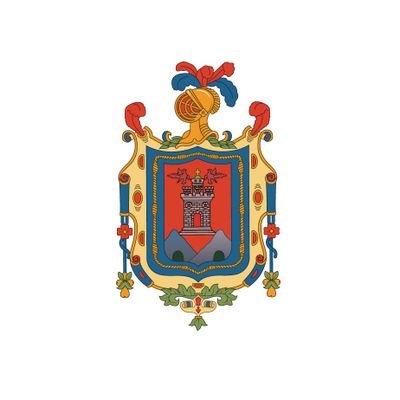 #RegulaTu Barrio
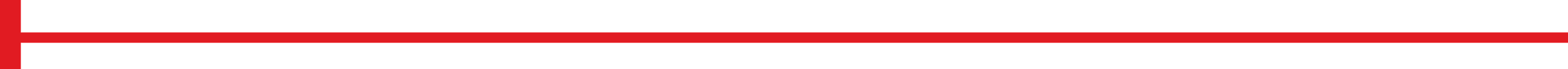 ASENTAMIENTO HUMANO DE HECHO Y CONSOLIDADO DE INTERES SOCIAL DENOMINADO BARRIO “6 DE DICIEMBRE”
ADMINISTRACIÓN  ZONAL: EUGENIO ESPEJO -  PARROQUIA: LA KENNEDY
ZONIFICACIÓN:
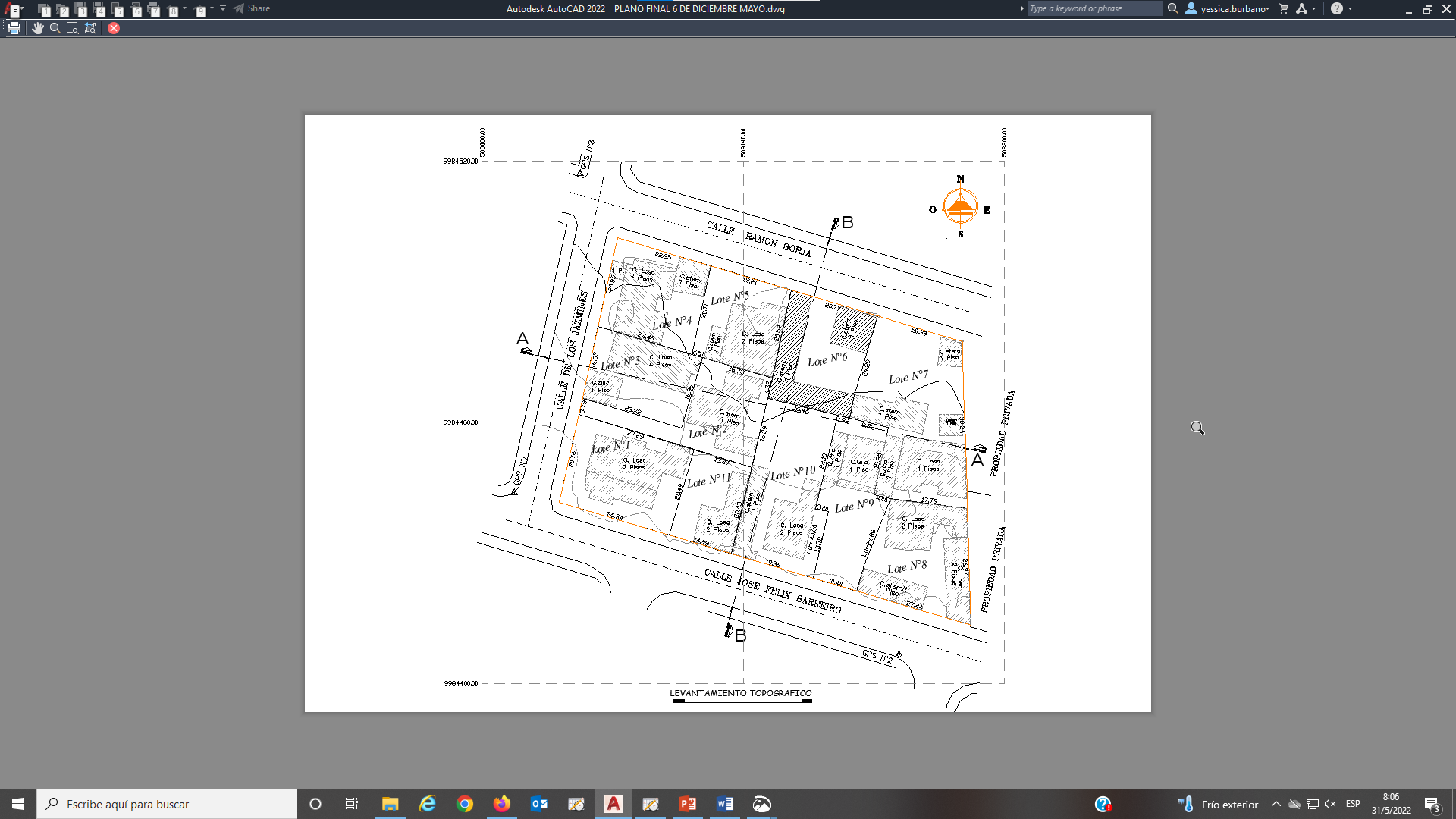 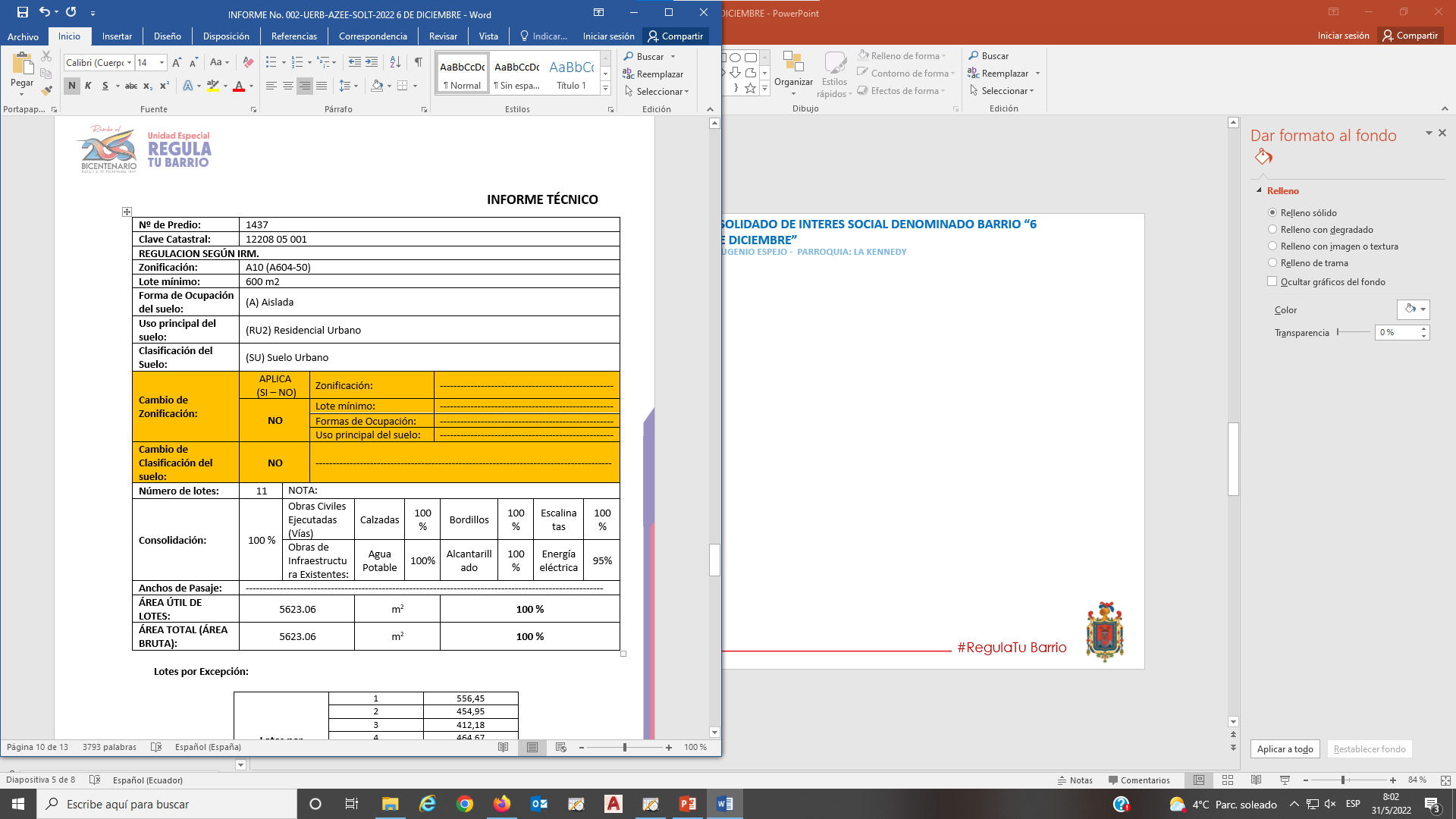 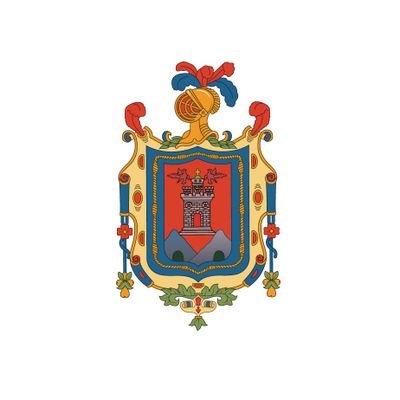 #RegulaTu Barrio
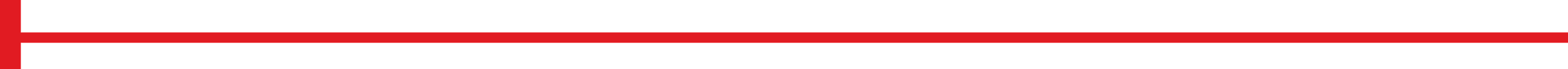 ASENTAMIENTO HUMANO DE HECHO Y CONSOLIDADO DE INTERES SOCIAL DENOMINADO BARRIO “6 DE DICIEMBRE”
ADMINISTRACIÓN  ZONAL: EUGENIO ESPEJO -  PARROQUIA: LA KENNEDY
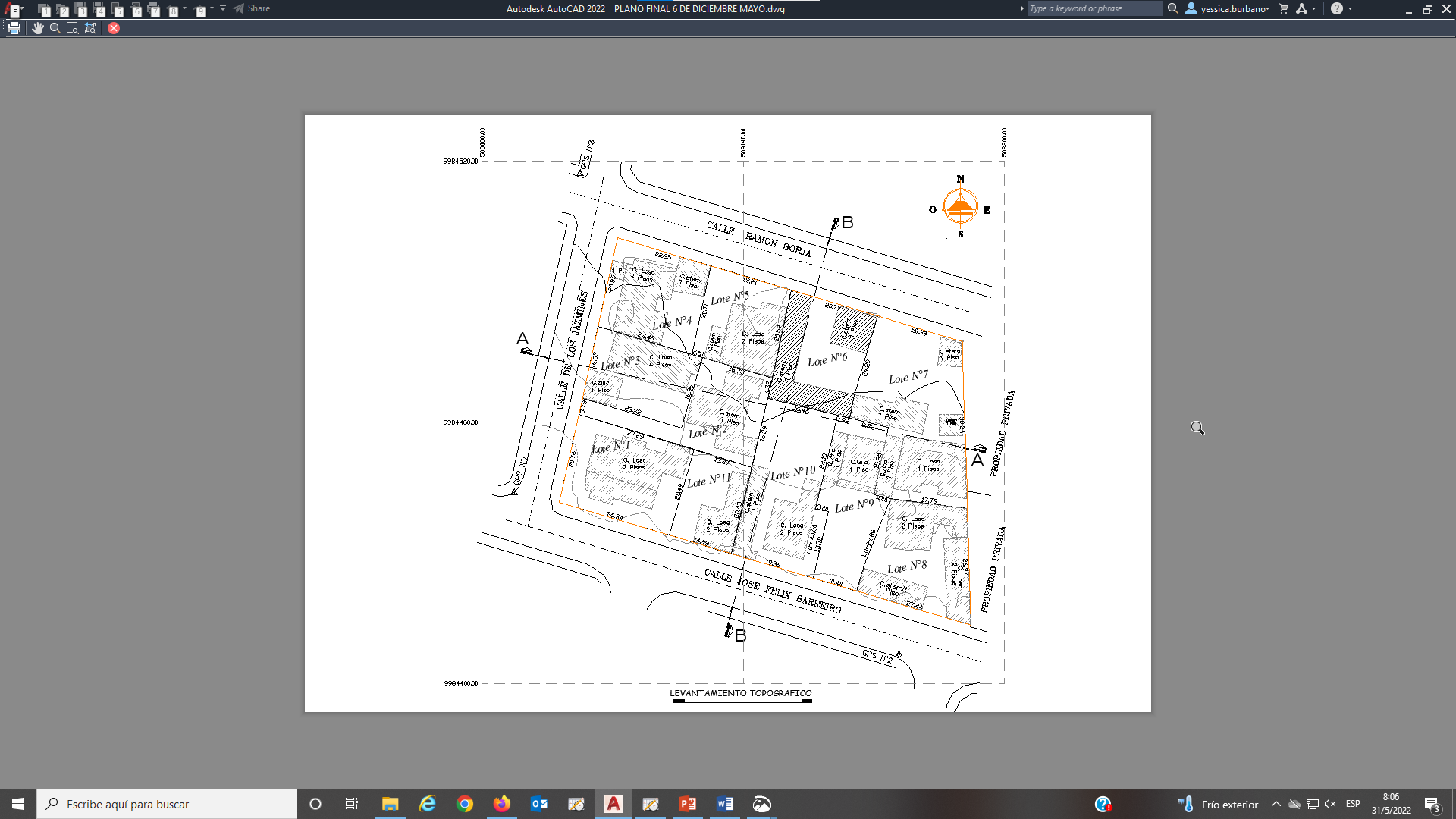 Pasaje N68C
Pasaje N68B
N64O
Calle N64H
N64L
LEYENDA
MACROLOTE
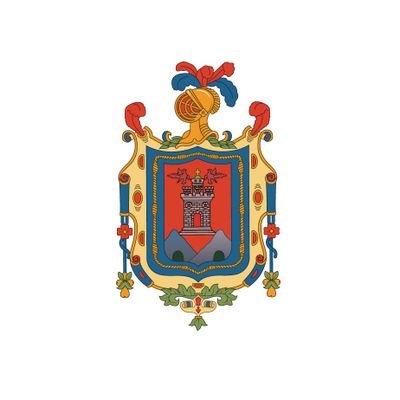 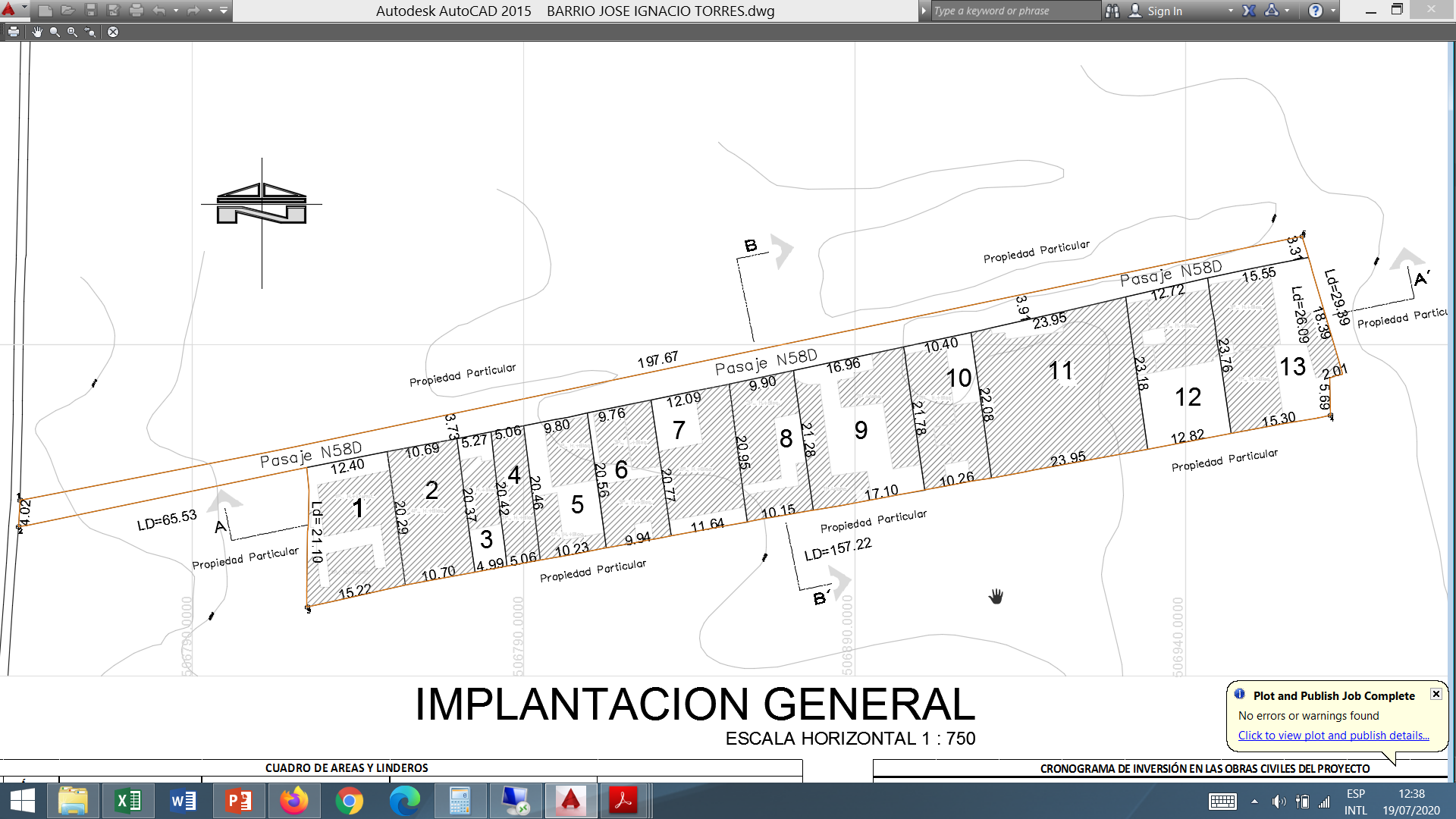 CONSTRUCCIONES
#RegulaTu Barrio
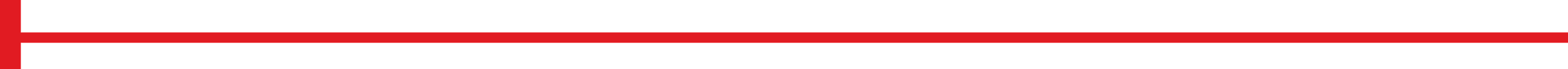 ASENTAMIENTO HUMANO DE HECHO Y CONSOLIDADO DE INTERES SOCIAL DENOMINADO BARRIO “6 DE DICIEMBRE”
ADMINISTRACIÓN  ZONAL: EUGENIO ESPEJO -  PARROQUIA: LA KENNEDY
LOTES POR EXCEPCIÓN:
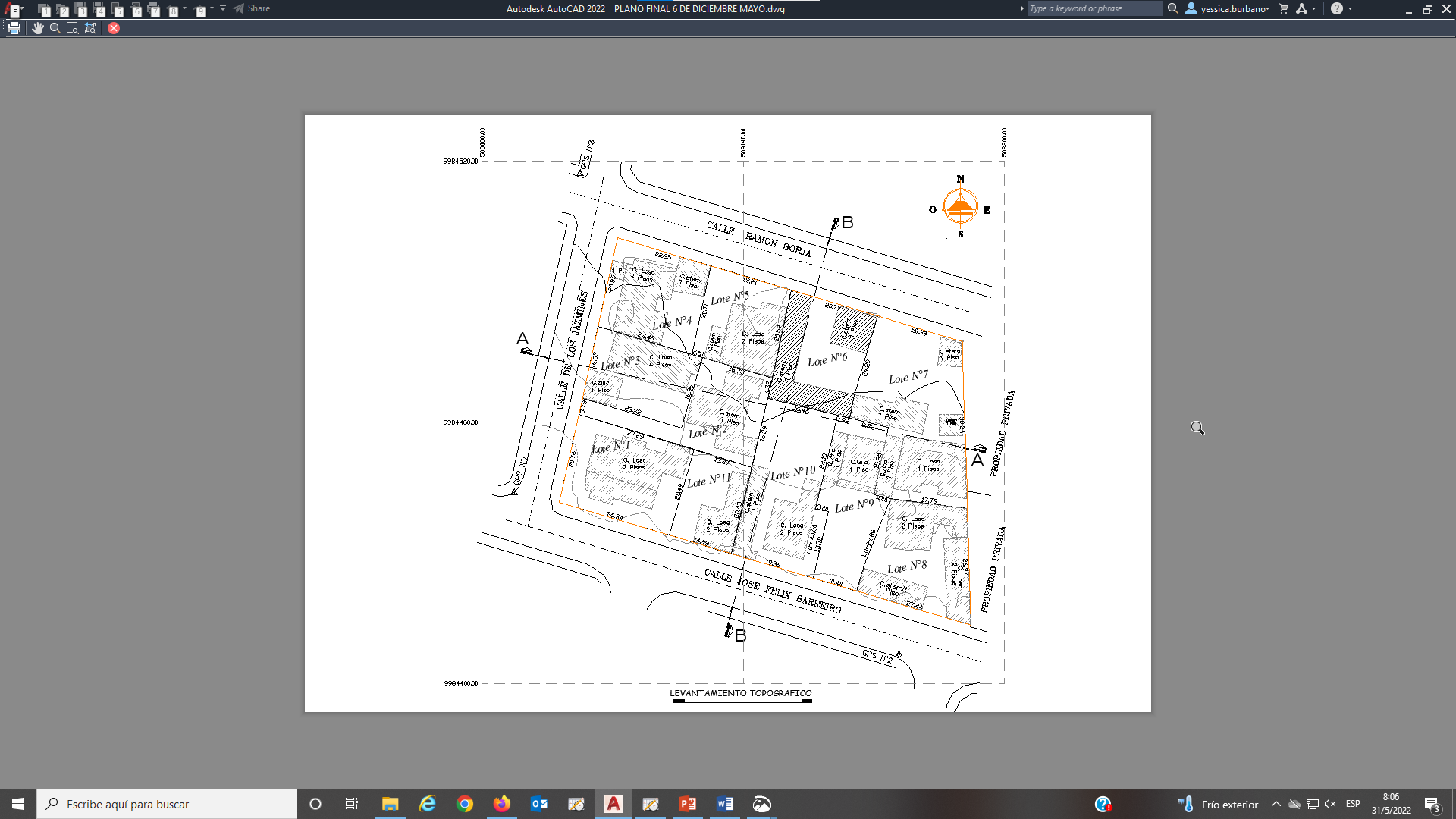 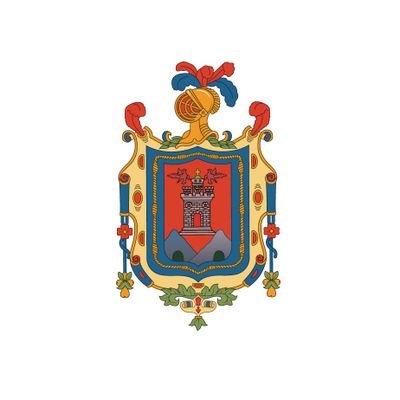 #RegulaTu Barrio
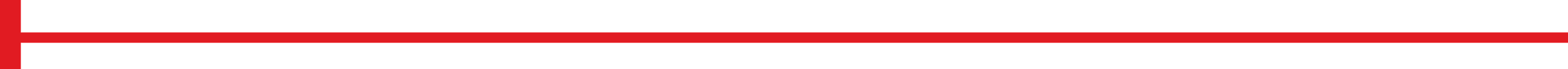 ASENTAMIENTO HUMANO DE HECHO Y CONSOLIDADO DE INTERES SOCIAL DENOMINADO BARRIO “6 DE DICIEMBRE”
ADMINISTRACIÓN  ZONAL: EUGENIO ESPEJO -  PARROQUIA: LA KENNEDY
PLAN METROPOLITANO DE ORDENAMIENTO TERRITORIAL/ PMDOT
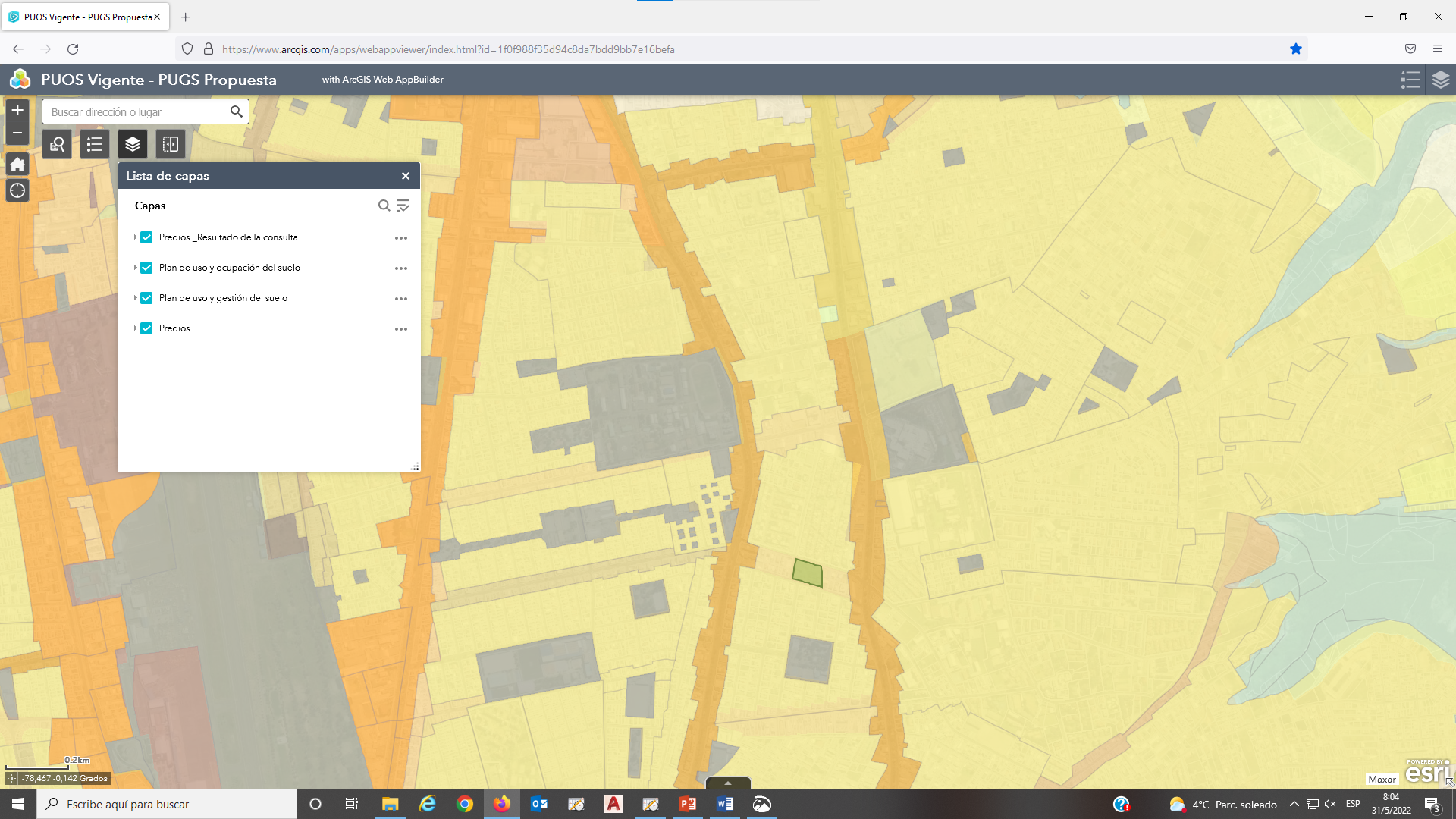 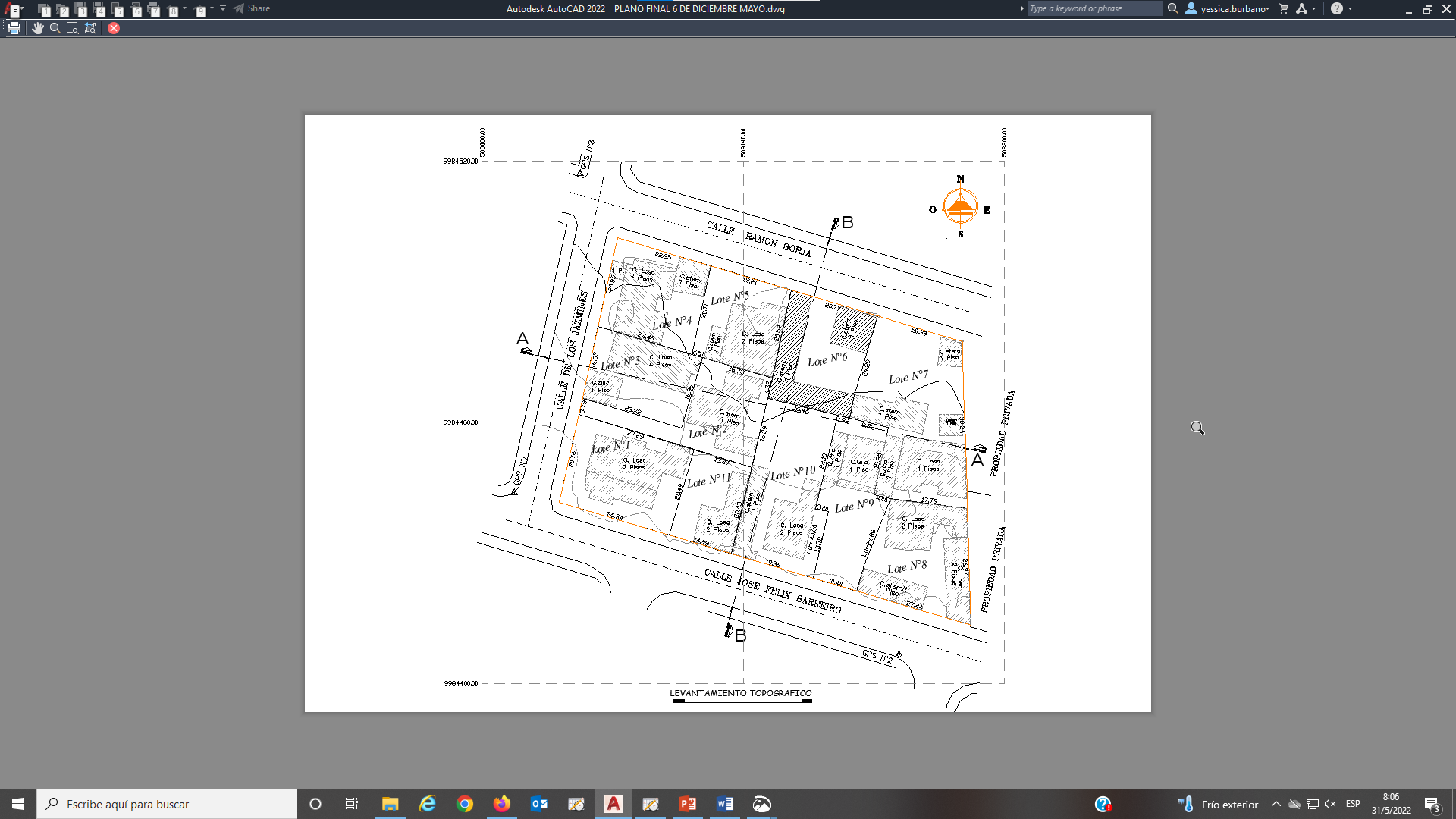 AHHyC  6 de Diciembre
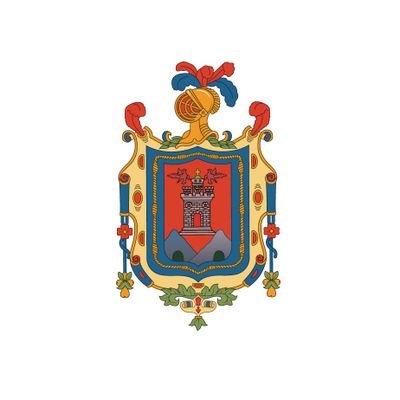 #RegulaTu Barrio
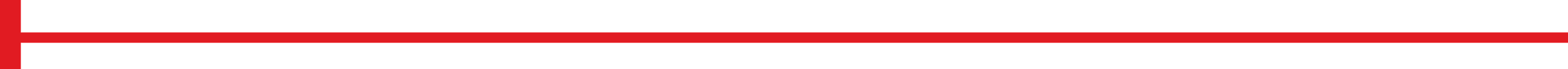 ASENTAMIENTO HUMANO DE HECHO Y CONSOLIDADO DE INTERES SOCIAL DENOMINADO BARRIO “6 DE DICIEMBRE”
ADMINISTRACIÓN  ZONAL: EUGENIO ESPEJO -  PARROQUIA: LA KENNEDY
Texto Propuesto
Observaciones
“Artículo 16.- De la Protocolización e inscripción de la Ordenanza. – Los copropietarios del predio del asentamiento humano de hecho y consolidado de interés social denominado Barrio “6 de Diciembre”, deberán protocolizar la presente Ordenanza ante Notario Público e inscribirla en el Registro de la Propiedad del Distrito Metropolitano de Quito, con todos sus documentos habilitantes; En caso de no inscribir la presente ordenanza, ésta caducará en el plazo de tres (03) años de conformidad con lo dispuesto en el artículo No. 3749 del Código Municipal para el Distrito Metropolitano de Quito.”
Se incorporar también los informes ampliatorios solicitados
Observación emitida por: Concejal Luis Reina

“Este barrio esta exonerado de áreas verdes, sin embargo, el articulo 16 tiene un segundo párrafo que no conviene que se lo tenga.
Me gustaría que se actualicen los informes.”.
Observación emitida por: Concejala Blanca Paucar

“En el artículo 4, especificaciones técnicas del Proyecto de Ordenanza, señala el área del predio descrito se encuentra rectificada y regularizada de conformidad con el artículo 2268 del Código Municipal para el Distrito Metropolitano de Quito, sin embargo, al verificar en el informe de regularización metropolitana, aún no consta la regularización de excedentes o diferencias de lote, por lo que previo a iniciar este proceso de habilitación del suelo se debe proceder con la regularización respectiva”
Mediante cédula Catastral en Unipropiedad, documento número 16170 de fecha 25 de mayo de 2022, se procedió con la Regularización de excedentes o diferencias de Áreas de Terreno del predio No. 1437, ubicado en la parroquia Chaupicruz (ahora Kennedy), del cantón Quito; documento que ha sido protocolizado el 14 de junio de 2022, en la notaria 55  e inscrito en el registro de la propiedad el 15 de febrero de 2023
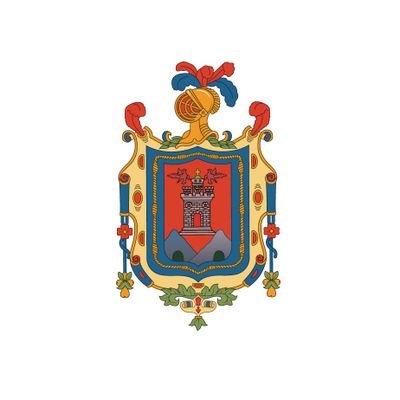 #RegulaTu Barrio
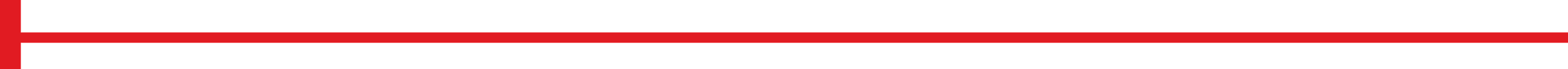 ASENTAMIENTO HUMANO DE HECHO Y CONSOLIDADO DE INTERES SOCIAL DENOMINADO BARRIO “6 DE DICIEMBRE”
ADMINISTRACIÓN  ZONAL: EUGENIO ESPEJO -  PARROQUIA: LA KENNEDY
Observaciones
Texto Propuesto
Los administrados cuentan con escrituras en derechos y acciones debidamente inscritos en el Registro de la Propiedad del Distrito Metropolitano de Quito, de los cuales se desprende que consolidan el cien por ciento de la propiedad del lote número 2A de la sección primera del predio La Victoria situado en la parroquia Kennedy de este cantón de Quito, justificando de esta manera la tenencia legal de la propiedad
Observación emitida por: Concejala Mónica Sandoval

“¿Esto es un barrio o partición hereditaria?, porque estoy viendo y me preocupa. ¿Quiénes son los beneficiaros, los señores de barrio o los herederos? En mi criterio esto no es un barrio, es una partición hereditaria disfrazada de barrio, el certificado de barrio está prohibido de enajenar, porque le deben al Municipio de Quito. La zonificación ahí es para 600 metros y tienen de 11 lotes, siete por excepción, que no cumplen. No es mejor decirles que sigan los procedimientos por partición hereditaria? Primero hay que desarrollar el tema de la coactiva. La contribución de área verde según dice la transitoria del COOTAD, el 15% se efectúa cuando no se haya dejado la planificación a ese 15% y hayan sido declarados de interés social. Yo quisiera que eso analicen.”
El 13 de marzo del 2020, el Juzgado Especial de Coactivas del Gobierno Autónomo Descentralizado del Distrito Metropolitano de Quito, informa al señor Registrador de la Propiedad que esta judicatura, sigue Juicio Coactivo No. 3029, contra el señor Luis Alarcón Rivadeneira.
Mediante memorando No. GADDMQ-DMF-T-DC-2022-0632-M de 11 de marzo de 2022, suscrito por Christian Manuel Feijo, funcionario directivo 8 de la Dirección Metropolitana Financiera, señala que: “se aclara que el señor LUIS ALBERTO ALARCÓN RIVADENEIRA, cédula: 0200061380 nada tiene que ver con la PRESENTE PROHIBICIÓN DE ENAJENAR”.
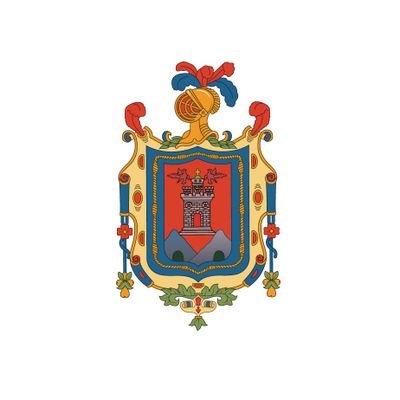 #RegulaTu Barrio
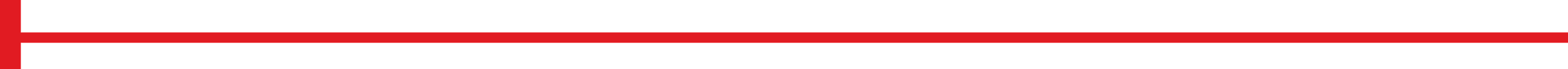 ASENTAMIENTO HUMANO DE HECHO Y CONSOLIDADO DE INTERES SOCIAL DENOMINADO BARRIO “6 DE DICIEMBRE”
ADMINISTRACIÓN  ZONAL: EUGENIO ESPEJO -  PARROQUIA: LA KENNEDY
Texto Propuesto
Observaciones
Observación emitida por: Concejal Juan Manuel Carrión

“En la exposición de motivos y en los considerandos en ambos casos arranca refiriéndose al artículo 30 de la Constitución, yo sugeriría dejarlo como considerando.”.
Se acogió la observación y dejó el artículo 30 de la Constitución de la República del Ecuador como un considerando dentro del cuerpo del proyecto de ordenanza.
Se procedió a desglosar, analizar e incorporar los criterios, técnicos, legales y sociales a los que hace referencia el artículo 3716 del Código Municipal para el Distrito Metropolitano de Quito, respecto a los requisitos que los asentamientos humanos deben cumplir a fin de calificar o no para la “Declaratoria de Interés Social de los Asentamientos Humanos de Hecho y Consolidados”. En este contexto, esta coordinación, manifiesta en su parte pertinente: “al análisis de la información proporcionada por los moradores mediante la aplicación del instrumento encuesta socio económica, y de la información verificada en campo, se determinó que las personas moradoras del asentamiento, no cubren las necesidades básicas, esto sumado a que en su mayoría el asentamiento está conformado por personas de la tercera edad, constituyéndose en un grupo vulnerable, y la falta de recursos económicos en los que vive la población, afecta a su calidad de vida. Bajo estas consideraciones, se sugiere que se considere al asentamiento humano de hecho y consolidado denominado Barrio “6 DE DICIEMBRE”, como un asentamiento de INTERÉS SOCIAL”
Observación emitida por: Concejal Bryan García

“Los documentos no son sustento suficiente como para considerar como un asentamiento humano de hecho y consolidado como un tema de interés social.”.
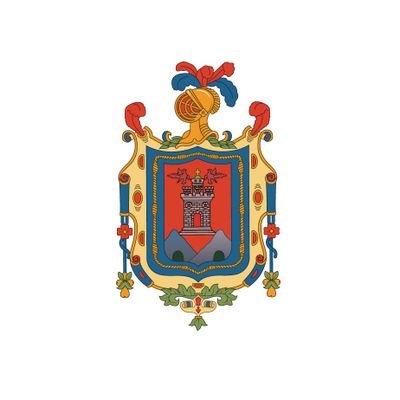 #RegulaTu Barrio
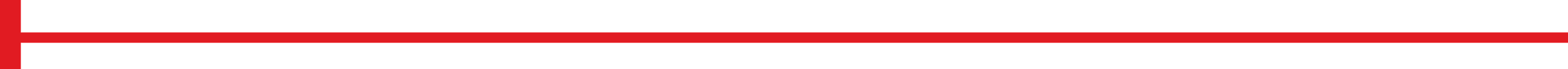 ASENTAMIENTO HUMANO DE HECHO Y CONSOLIDADO DE INTERES SOCIAL DENOMINADO BARRIO “6 DE DICIEMBRE”
ADMINISTRACIÓN  ZONAL: EUGENIO ESPEJO -  PARROQUIA: LA KENNEDY
Texto Propuesto
Observaciones
De acuerdo al informe de regulación metropolitana (IRM), se establece una zonificación A10 (A604-50), dispuesta por la Secretaria de Territorio Habitad y Vivienda para todo el sector.

Cabe resaltar que toda la información, informes y documentación reposa en el expediente físico y en el digital que fue remitido para su conocimiento, conforme a lo establecido en la normativa legal y el debido proceso.
Observación emitida por: Concejal Marco Collaguazo

“Cuando hacen la solicitud se ancla a las normas vigentes de la solicitud, en este caso 600 metros, creo que es una exageración para la zona, es poblada”
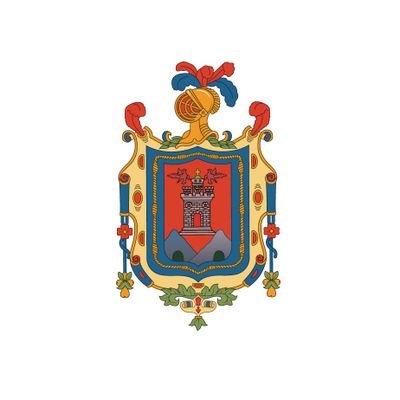 #RegulaTu Barrio
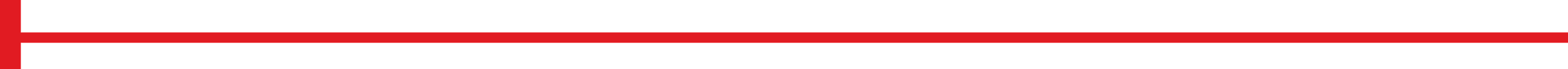